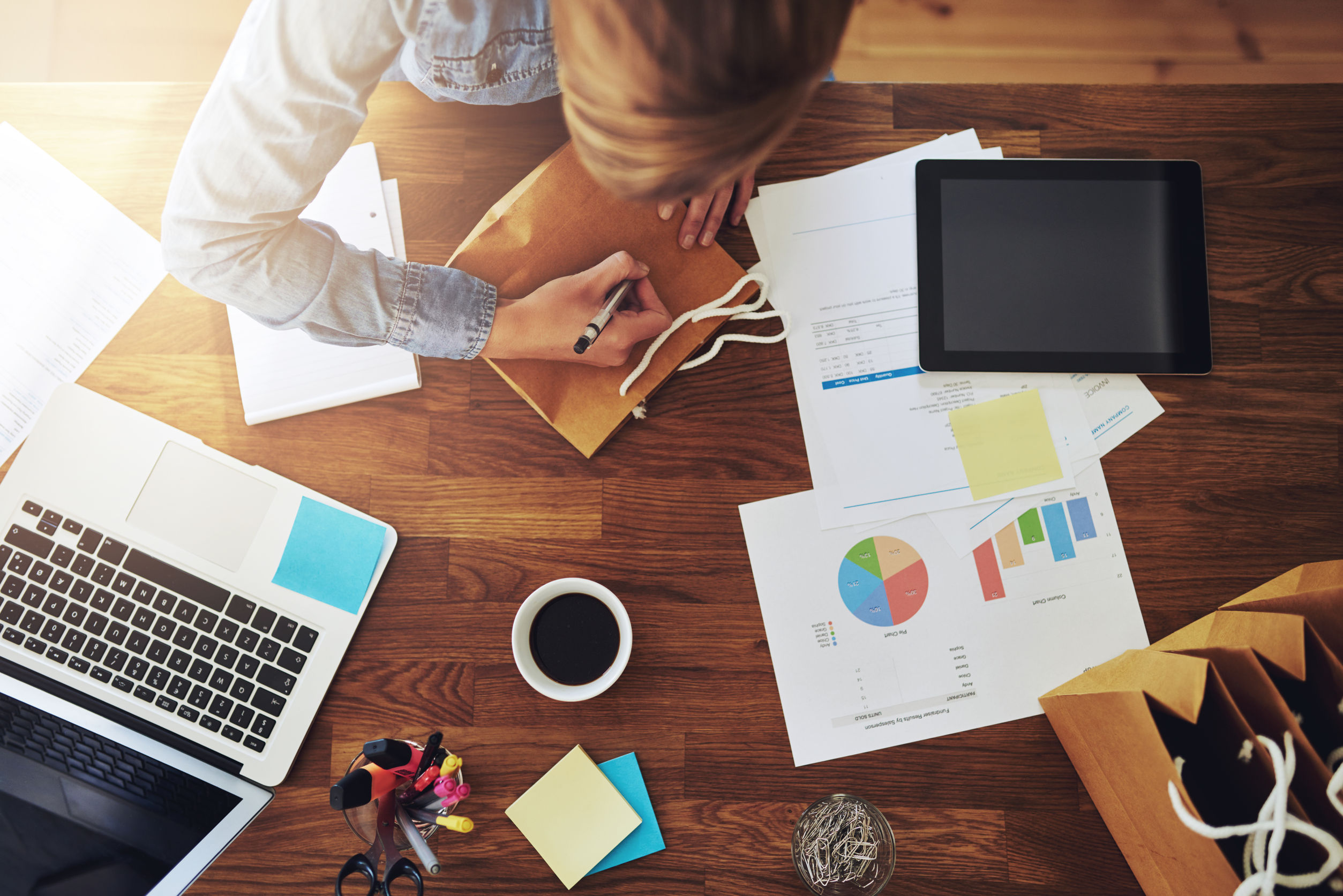 5 MINUTE BREAKS WITH PAUL
A MEDICARE WEBINAR SERIES
TODAY’S TOPIC
How does Medicare work with disabled spouses and dependents?
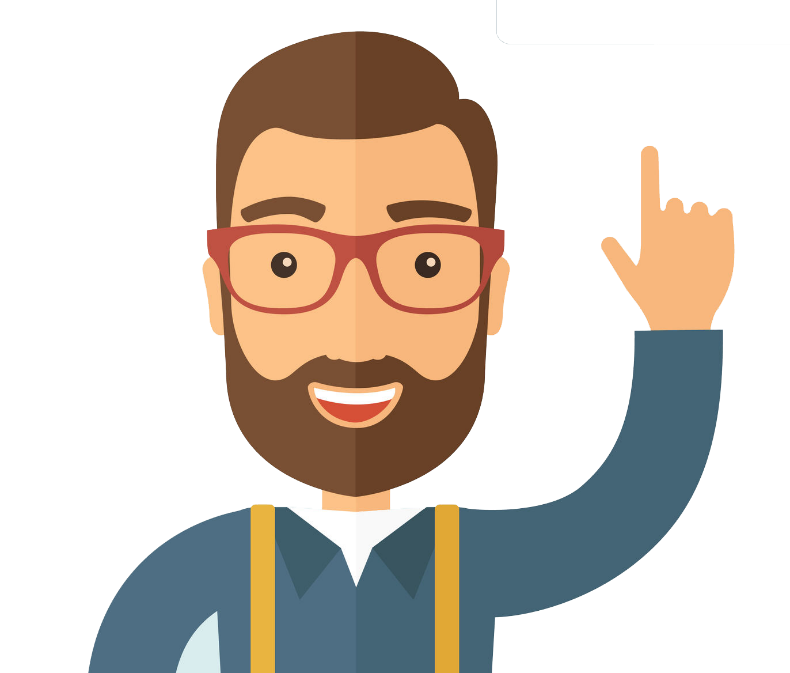 Things to Consider
Medicare and Disability
Ways that Medicare combines with disability:

A person who qualifies for SSDI (Social Security Disability Insurance)
Somone on SSDI who also has coverage through a large group health insurance plan
A person on SSDI who returns to work but is still considered disabled.
Things to Consider
When does Medicare Start?

After receiving SSDI for 24 months
About 3 months after being diagnosed and treated for ESRD
Immediately after being diagnosed for ALS and collecting on SSDI

.
Things to Consider
What if I also have large group health insurance?

Medicare is normally secondary to large groups over 20 in size.
If someone is on SSDI then the group is only considered primary if it is over 100 in size.
Things to Consider
Going back to Work

Medicare benefits can continue even after returning to work.
Benefits reduce over time and costs increase
Things to Consider
Medicare and disability can be complex!  A free comprehensive review by Affordable Medicare Solutions will educate your client on their needs.

We appreciate your feedback!  Please let us know if these short webinars are helpful or if there is a topic you would like to see in a future webinar.
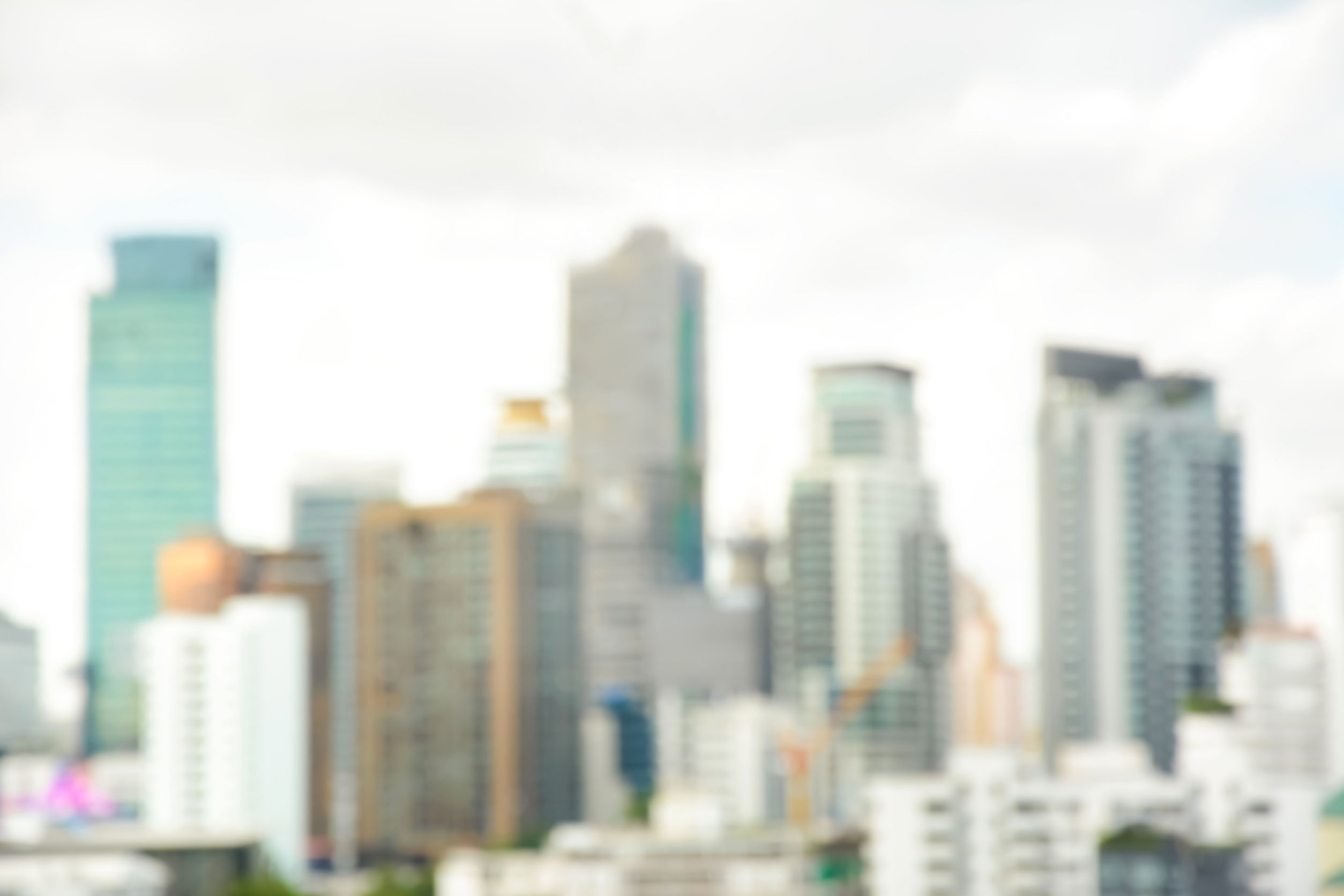 THANKS FOR JOINING!
DON’T FORGET WE OFFER FREE MEDICARE EDUCATION SEMINARS.
Contact lindsey@amsplans.com for more info.
NEXT MONTH’S TOPIC
Did you miss Open Enrollment?
PRESENTED BY
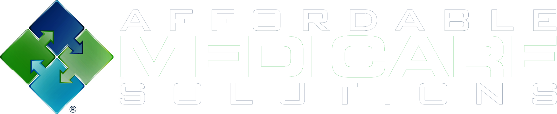